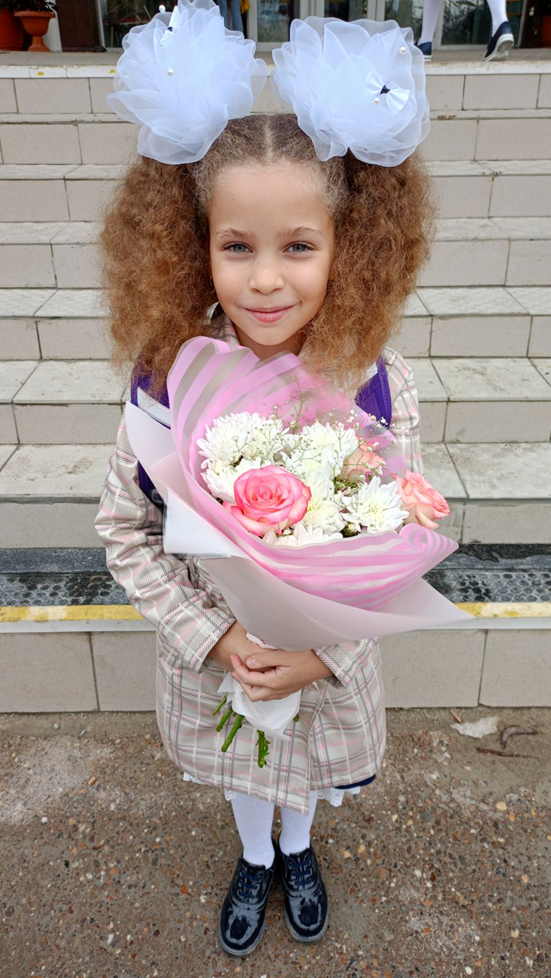 Корякина Лидия Алексеевна
9 лет
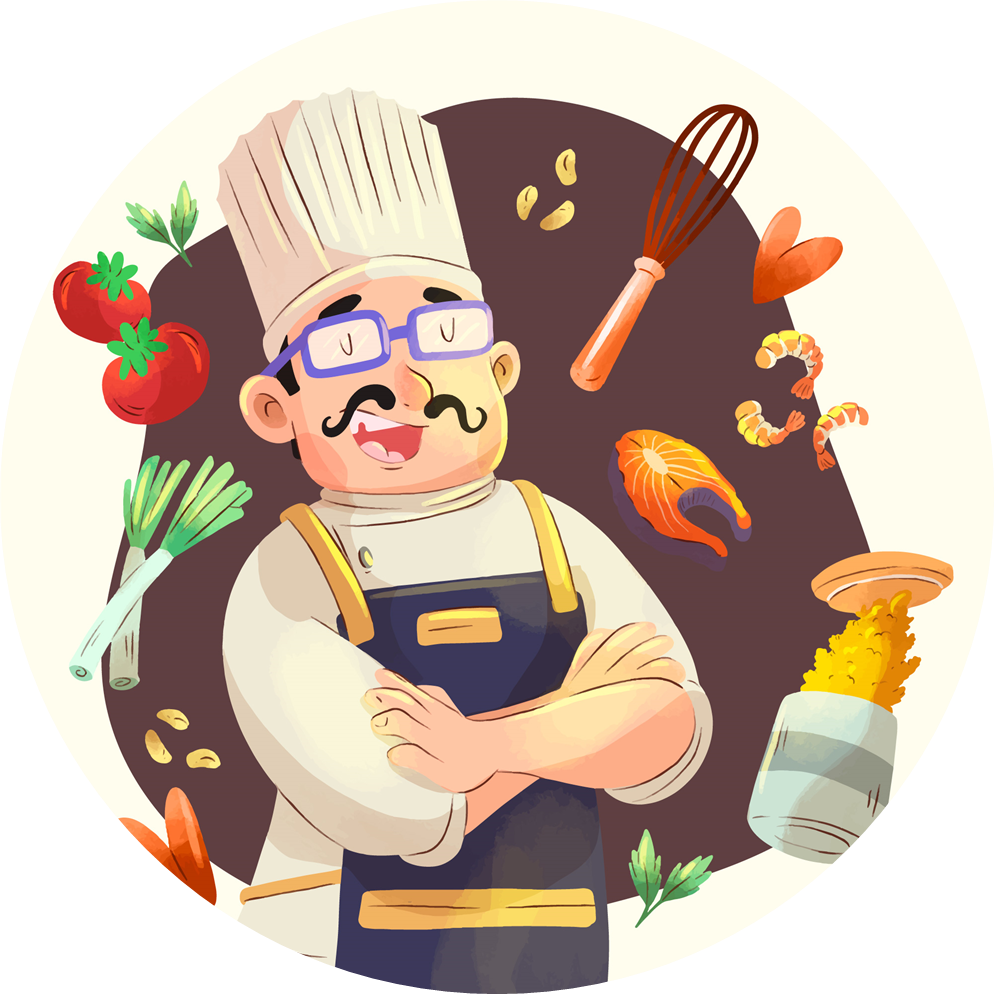 Профессияповар
Повар – это человек, профессией которого является приготовление пищи.Повар готовит супы, вторые блюда, кондитерские изделия, напитки и другую пищу. Знает, как правильно хранить продукты, готовить разные блюда по рецептам и умеет оформлять приготовленное.
Традиционна одежда повара состоит из колпака, двубортной куртки, платка (галстука), фартука и брюк.
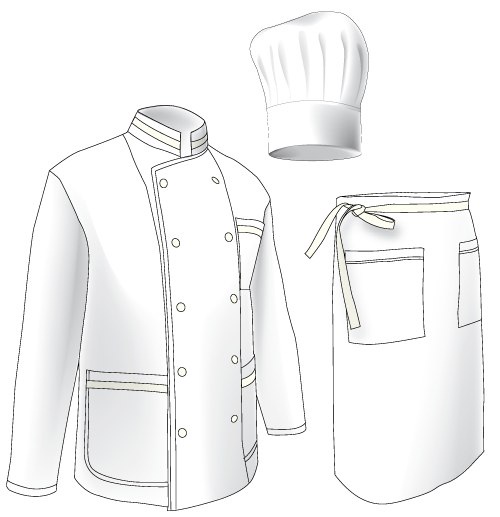 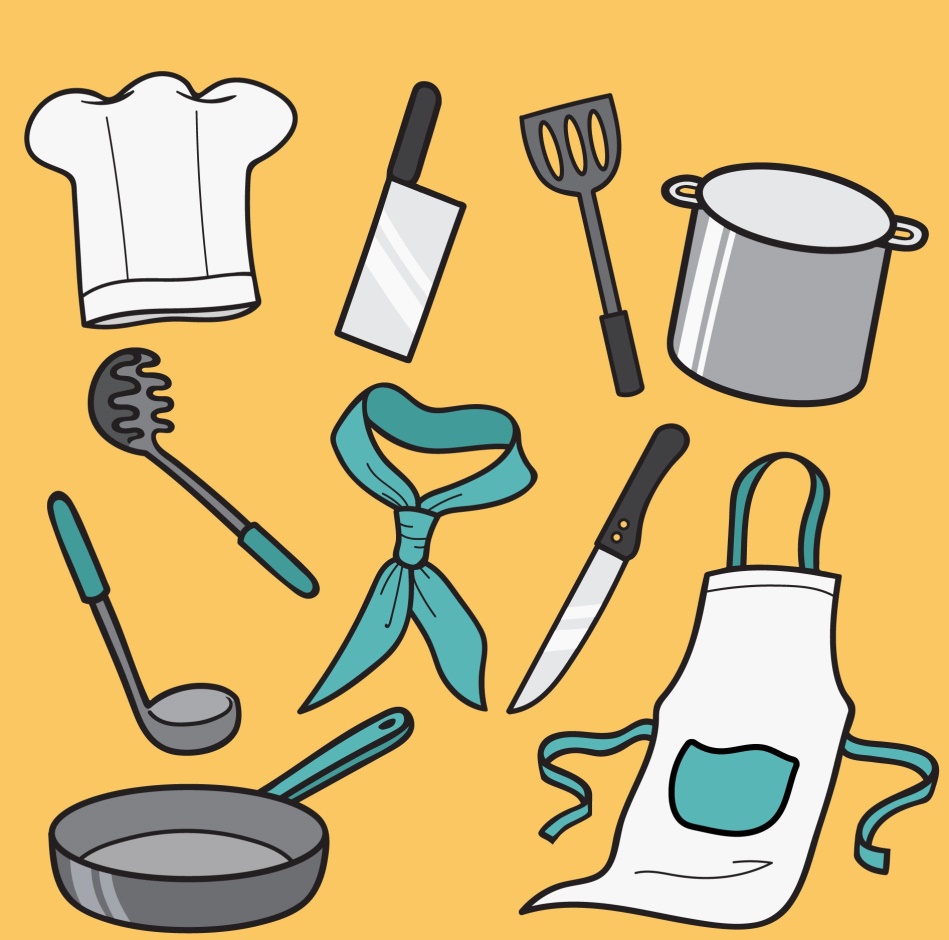 Кухонная утварь (базовые предметы) повара:- Поварской нож;- Маленький нож;- Хлебный нож;- Разделочная доска;- Сковорода с антипригарным покрытием;- Стальная или чугунная сковорода без покрытия;- Терка;- Набор мисок;- Кастрюля с крышкой и ковш;- Противень;- Набор контейнеров;- Лопатка и ложка;- Венчик;- Толкушка для картофеля;- Дуршлаг;- Кухонные щипцы;- Кухонные ножницы;- Кухонные весы.
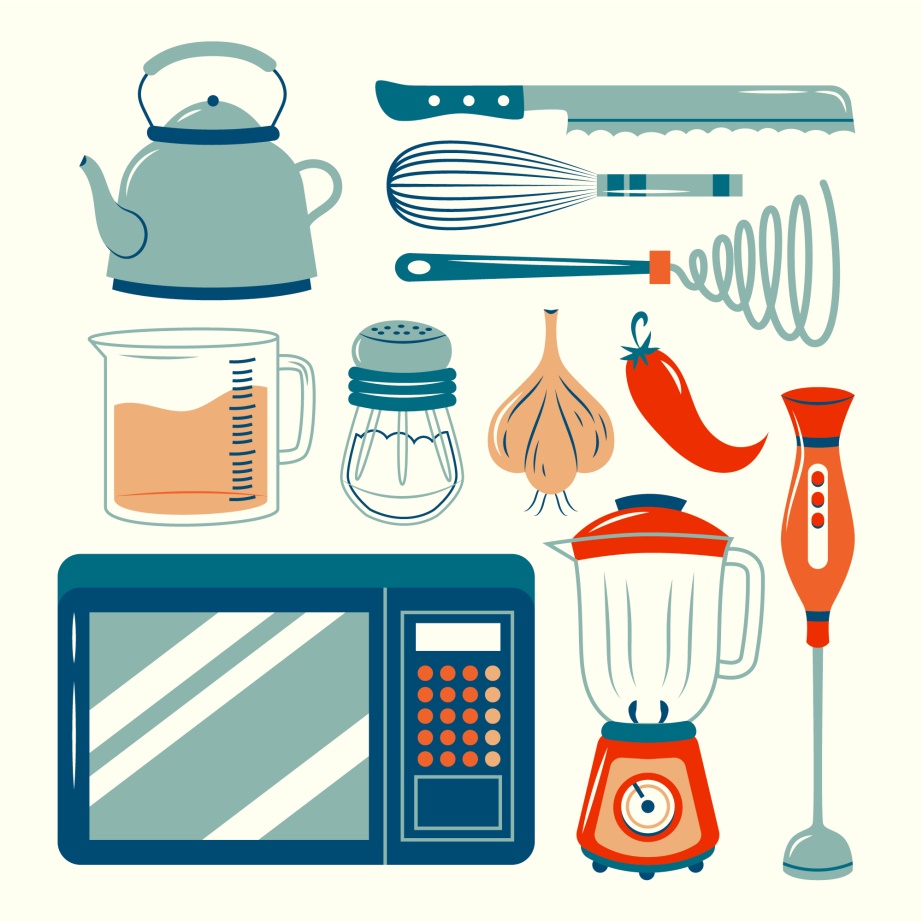 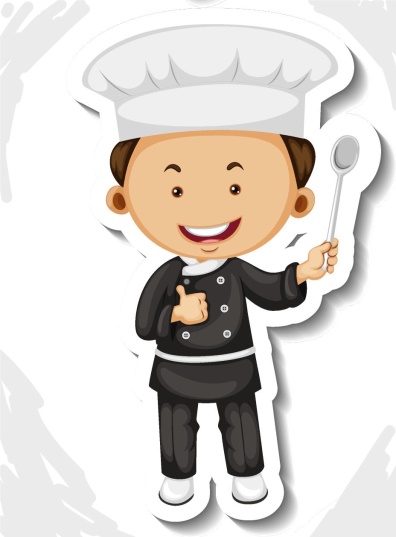 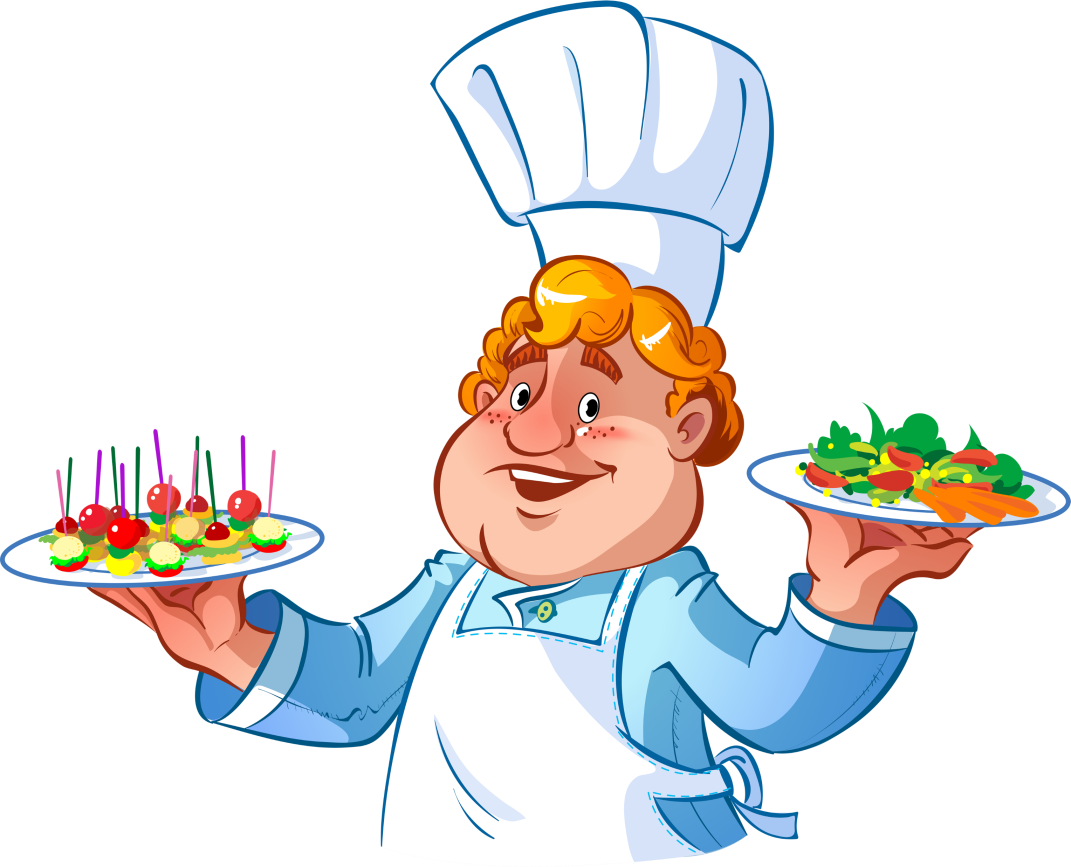 Повара трудятся в детских садах, школах, столовых, ресторанах, кафе, воинских частях.
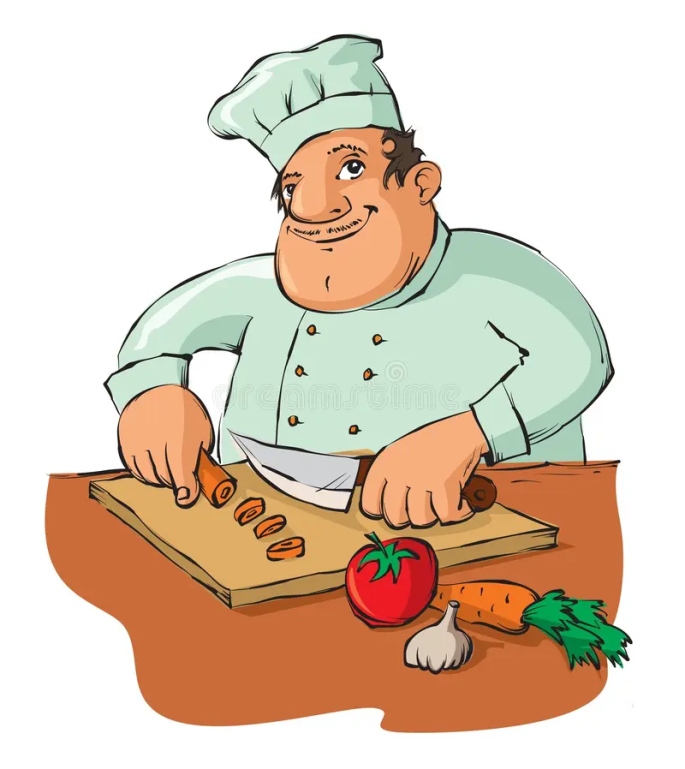 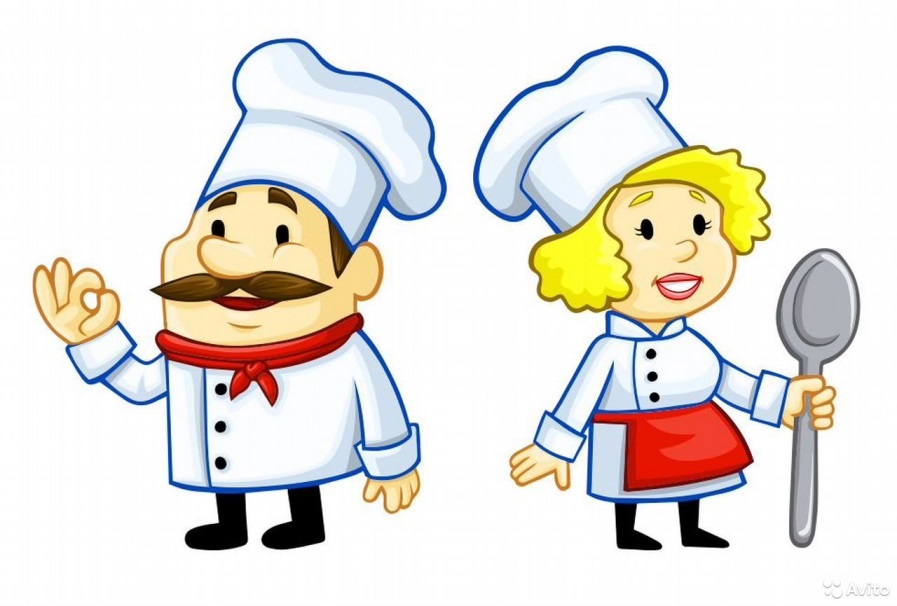 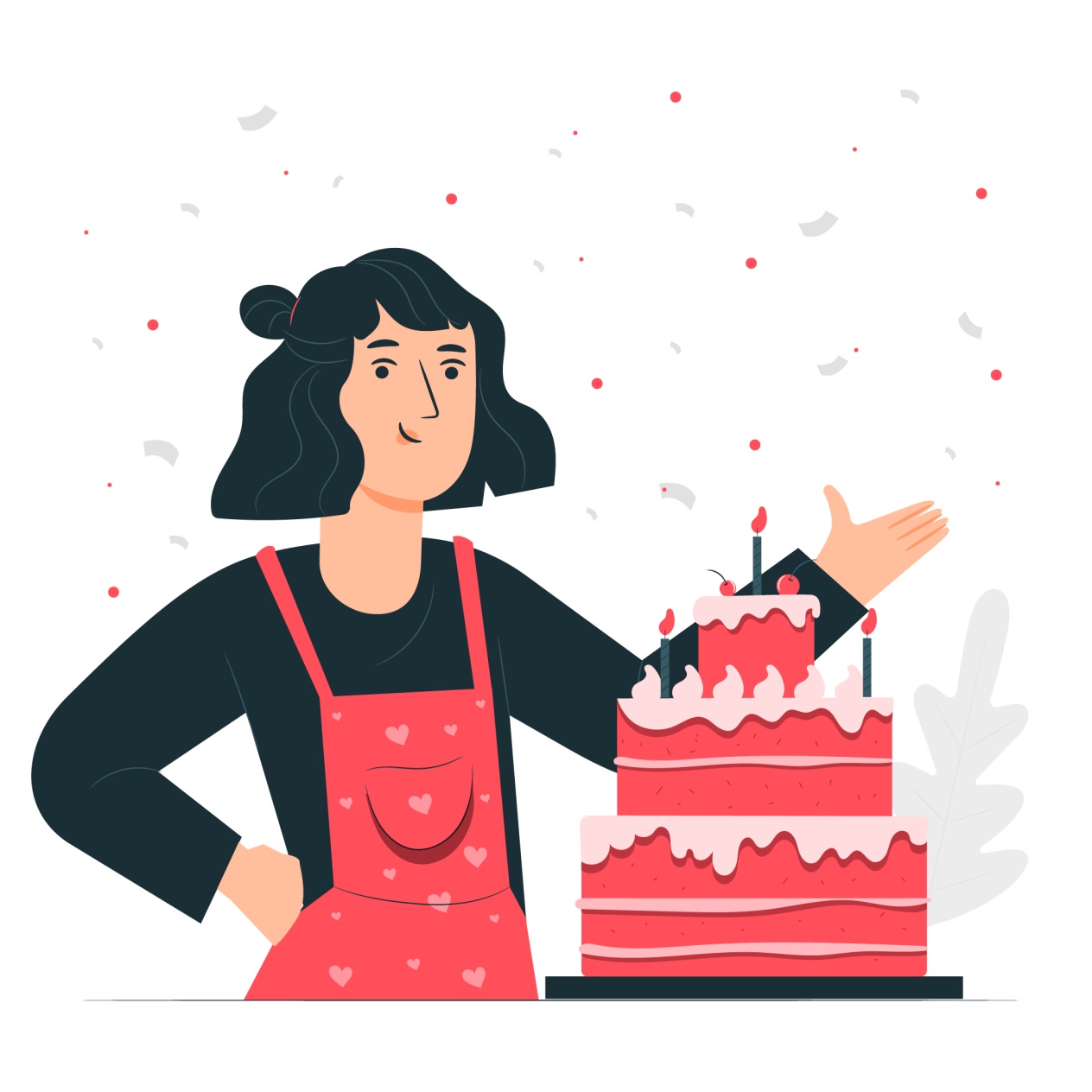 Повар-кондитер — это специалист в области кулинарии, который специализируется на приготовлении десертов, выпечки, кондитерских изделий и сладких блюд. Эта профессия требует творческого подхода к созданию разнообразных сладких шедевров, а также знаний о различных ингредиентах, техниках приготовления и декорирования.
Пекарь ― это специалист, отвечающий за процесс выпекания хлеба и различных хлебобулочных изделий. Он может трудиться как в небольших пекарнях, так и на крупных предприятиях общественного питания.
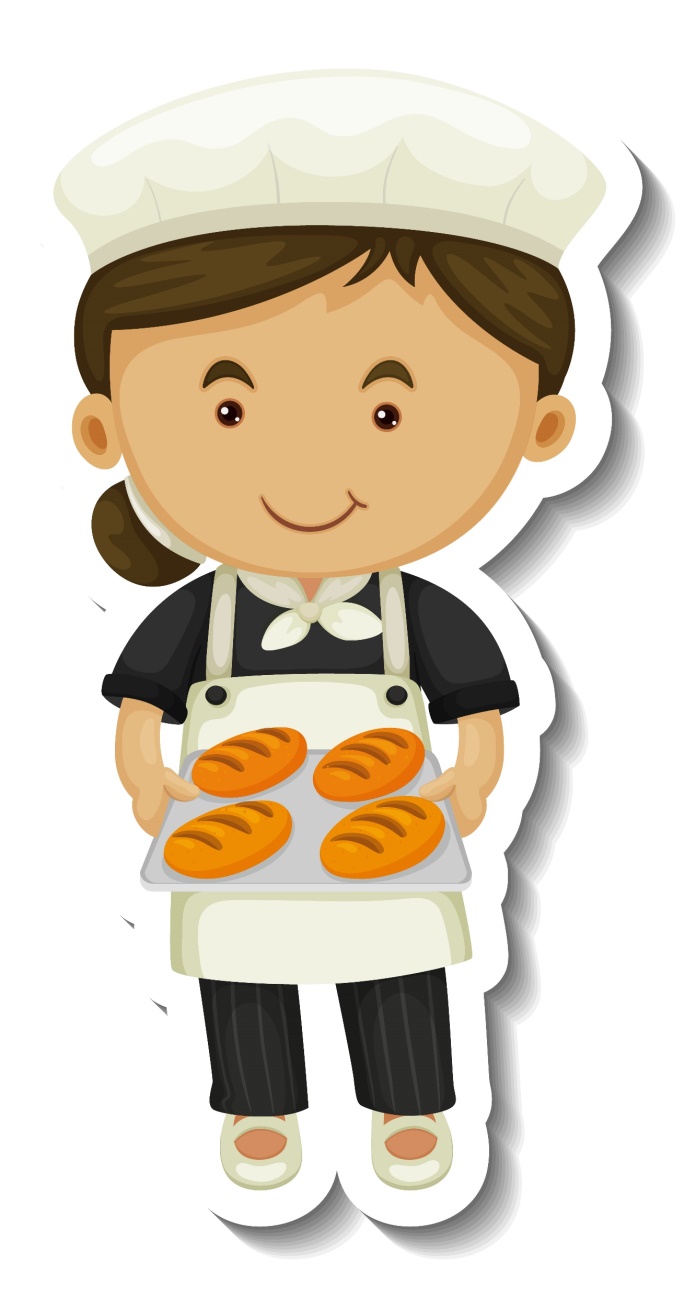 Пиццамейкер — это повар, который специализируется на изготовлении пиццы. Он работает в ресторанах и кафе, а также службах доставки готовых блюд.
Кок — это судовой повар (офицерский или командный), специальное звание матроса-мастерового, готовящего пищу на военных кораблях.
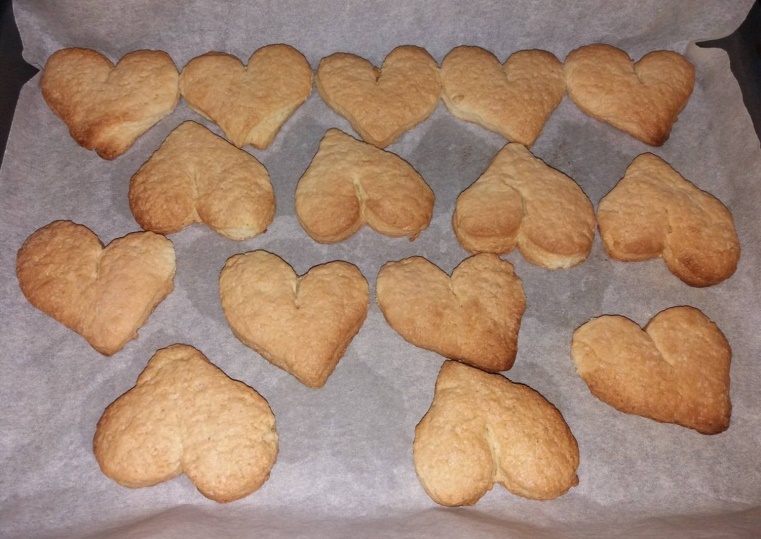 Когда я выросту, я мечтаю стать поваром, потому что просто обожаю готовить!Сейчас, без посторонней помощи я могу испечь печенье, шарлотку, творожные конфеты, пожарить яйца. А однажды я даже посещала мастер класс по выпечке.
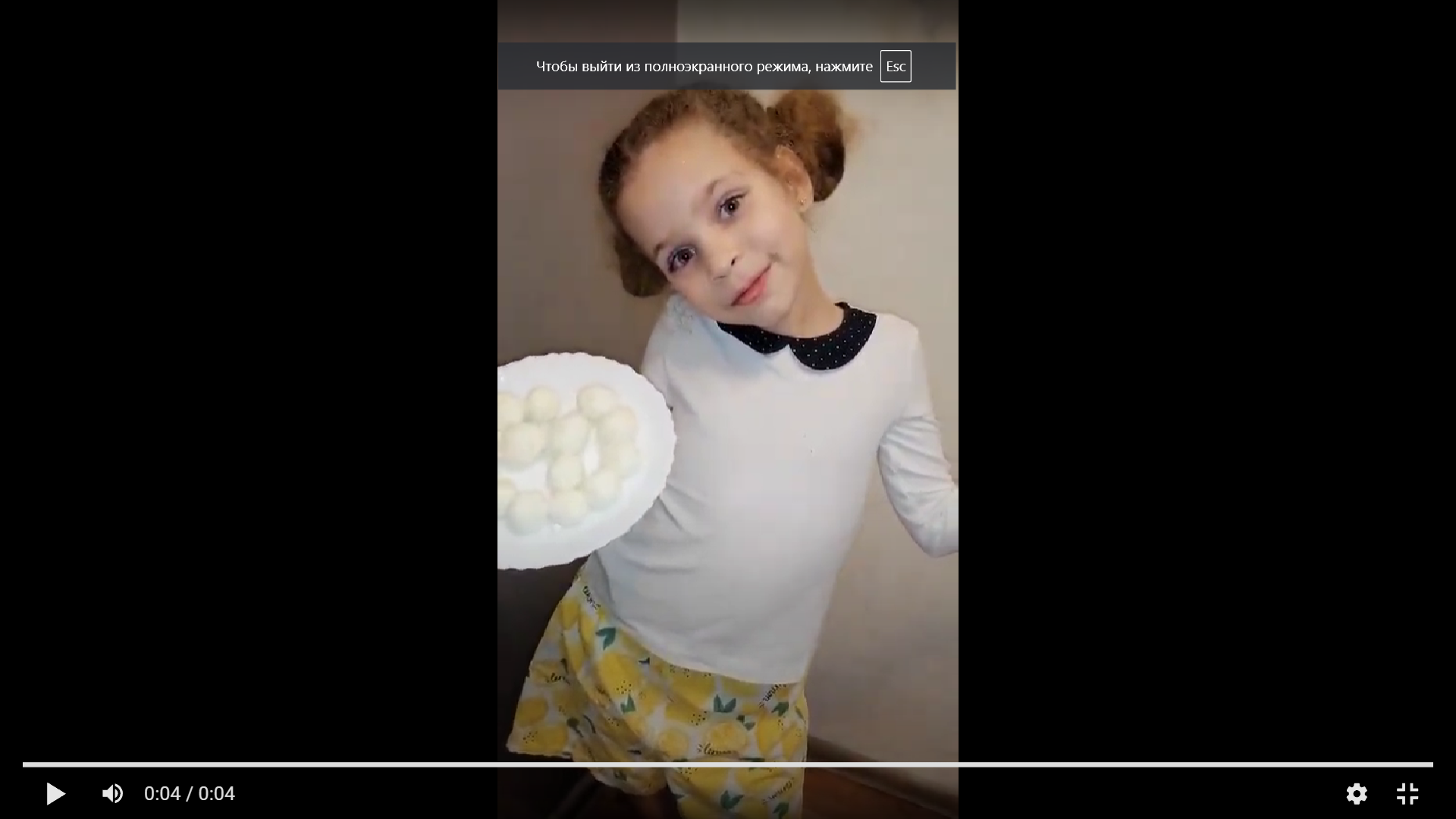 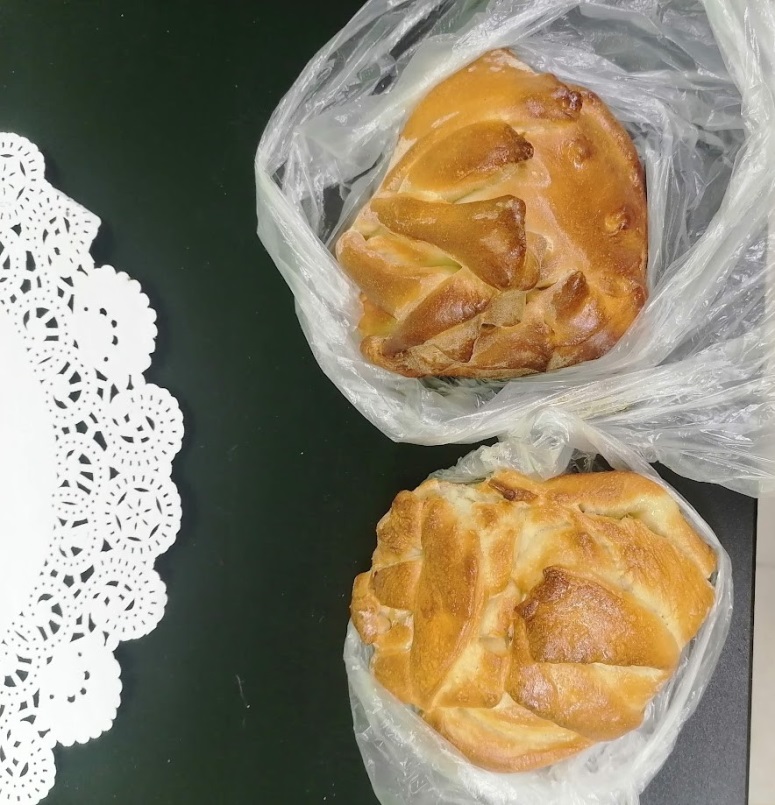 Самый главный он в столовой.Кто еду готовит?- Повар.
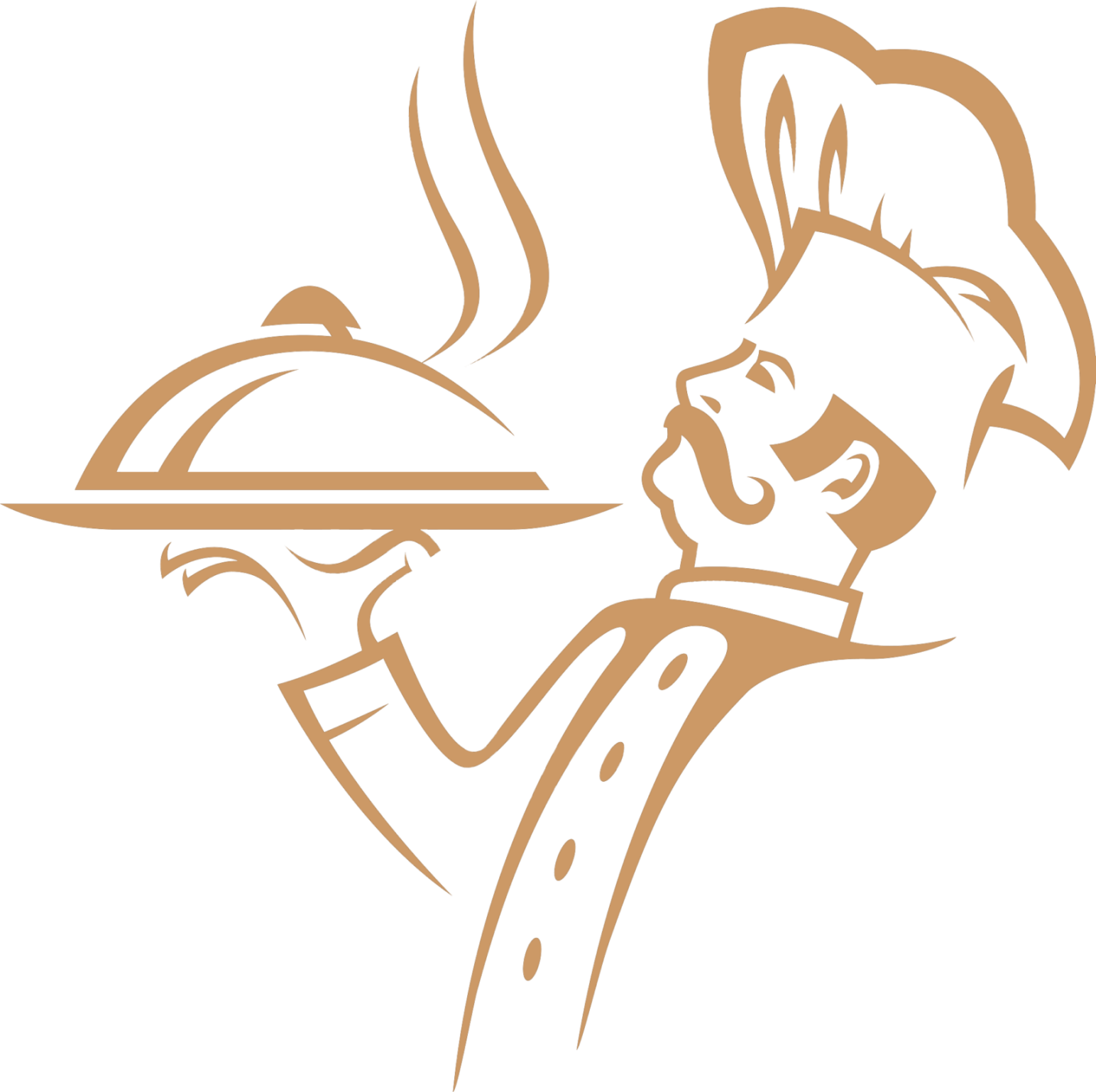 Спасибо за внимание!